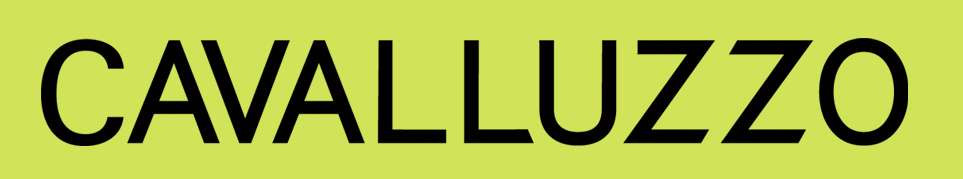 Regulatory Negligence and Administrative Law
Society of Ontario Adjudicators and Regulators
Annual Conference of Ontario Boards and Agencies
November 7, 2013

Freya Kristjanson
Overview
What is regulatory negligence?
Why should we care about regulatory negligence?
Case law
Risk management
2
What is regulatory negligence?
Tort law – negligence - applied to governments, agencies, boards, commissions and their agents and employees
Relates to public actions and duties
Negligence used to supplement traditional public law remedies (remedy for substandard administrative action)
3
What kinds of regulatory functions?
Responding to complaints
Investigations and inspections
Standard setting
Failure to regulate, monitor
Negligent misrepresentations
Failure to warn, notify
Enforcement
4
Why does it matter?
Liability in negligence is a form of accountability

Normative value  - regulators should strive to ensure they do not create harm

Lawsuits impact stakeholder relations, create adverse media coverage, undermine public confidence
5
Ont. C.A. 2012 – Taylor v. Canada 2012 ONCA 479 (Canlii)
“If a government regulator exercises its powers in a negligent way, people can be hurt and suffer substantial damages.  The question in this proceeding…is when does a regulator owe a prima facie private law duty of care to the individual harmed by the regulator’s negligence? (para. 1)
6
Basic Elements of Negligence
*Duty of care
Standard of Care
Breach of the standard of care
Causation
Damage or loss that is not too remote or unforeseeable
7
Proximity – Duty of Care
Does the relationship disclose sufficient foreseeability and proximity to form a prima facie duty of care? (step 1)

If so, are there any residual policy concerns which ought to negate or limit the duty of care? (step 2)
8
Proximity – Regulatory Neg.
First  - the applicable legislative scheme

Second – the specific interactions between the regulator or governmental authority and the plaintiff
9
Cooper/Edwards (SCC, 2001)
Duty (proximity) to be found in the statute
Duty to individuals would potentially conflict with overarching public duty
Importance of good faith statutory immunity clause
But analysis has evolved…
10
Finney (SCC, 2004)
Essentially, gross regulatory negligence
Delay by Barreau in responding to complaints was “unacceptable and inexcusable”
Good faith immunity clause did not protect – operational decisions in relationship of proximity, clearly identifiable plaintiff
11
Hill (SCC, 2007)
Tort of negligent investigation

“Close and direct” relationship between police officer and suspect under investigation

Expectations, representations, reliance, nature of interests
12
Hill (continued)
Conduct negligent if creates unreasonable risk of harm in the circumstances

Standard of care: distinguish between unreasonable mistakes breaching standard of care, and mere “errors of judgment” any reasonable professional might have made
13
Fullowka (SCC, 2010)
NWT Mining Safety Act, section 42
	Mining inspector “shall…order the immediate cessation of work…in a mine…that the inspector considers unsafe”

Issue: Explosion (intentional tort of others) kills 9 miners
14
Negligent in trying to prevent
Foreseeable: killing of miners “the very kind of thing that was likely to happen.”
Proximity: mine inspectors had statutory duty to inspect the mine, order work cessation if consider it unsafe – inspectors were physically present in mine, identified specific and serious risks to identified group.
15
Fullowka (cont’d)
Government owed duty to miners – statute, personal and direct contact through mine inspections, awareness of risk, failure to exercise powers

Inspectors did not shut down mine for reasons relating to labour relations and criminal activities– received legal advice that no jurisdiction
16
Fullowka (SCC 2010, cont’d)
Legal advice was erroneous, but provided a shield against liability
“It will rarely be negligent for officials to restrain from taking discretionary actions that they have been advised by counsel, whose competence and good faith…they have no reason to doubt, are beyond their statutory authorities.” (para. 89)
17
Tayor v. Canada 2012 ONCA
Vitek dental implants – allegedly unsafe
Claim that Health Canada was negligent under Food and Drugs Act 
Alleged failure to prevent importation and sale, failure to monitor and regulate, failure to warn doctors, dentists, consumers of dangers, failure to remediate harm
Erroneous notice of compliance
18
Tayor v. A.G. Canada
Elements of proximity analysis
Regulator had “knowledge of a clear, present and significant danger”
“discrete and identifiable segment”
“material misstatement” by regulator
Failure to correct misstatement
Failure to notify/warn
19
Imperial Tobacco 2011 SCC
PF Duty of care to individual consumers – negligent design (not failure to warn)
PF duty to tobacco companies – negligent misrepresentation and design
Significant in analysis of “policy vs. operational” decisions – failed at second stage
Policy/Operational - Tobacco
Not all discretionary decisions are policy
“true policy decisions” – “discretionary legislative or administrative decisions and conduct that are grounded in social, economic and political considerations.”
“a course or principle of action adopted or proposed by government”
Type of repn’s, warnings, here are policy
Risk Management
Conduct a regulatory audit
Develop a risk management strategy
22
Public Statements
General representations by regulator to public don’t create a direct relationship (Tobacco)
Concern about representations that a particularized group will be protected by the regulator (Sauer) or specific reps (Tobacco)
Fullowka specifically comments on expectations, representations and reliance in proximity/duty analysis (also Hill)
Minister/Chair speeches, policies, website, notices, responses to complainants
23
Complaints/Public Protection
Any regulator with a public protection or licensing mandate, or dealing with public complaints, must properly record, monitor and respond to complaints (Finney)
24
Investigations/Inspections
Scope
Delay
Duty to suspects
Exercise of statutory duties/powers
Enforcement 
Lessons from Hill, Fullowka, others
25
Policies and Procedures
Evidence that standard of care was met
May provide evidence that a “true policy decision”
Failure to follow may be an operational failure, therefore potential liability (see Heaslip, OCA, 2009)
26
Obtain Legal Opinions
Particularly with respect to jurisdictional limits on discretionary decisions – lesson from Fullowka
Legal advice as a shield (even when advice erroneous)
Ethical issue: pressure on tribunal/agency counsel to provide such opinions
27
See also articles
Regulatory Negligence and Administrative Law”, F. Kristjanson and S. Moreau (2012), 25 C.J.A.L.P. 103 - 129
 ( “R. v. Imperial Tobacco Ltd: More Restrictions on Public Authority Tort Liability”, Lewis Klar (2012) 50 Alta L.Rev. 157 - 170
Thank You
Freya Kristjanson
Cavalluzzo Shilton 
McIntyre Cornish LLP (Toronto)
fkristjanson@cavalluzzo.com
(416) 964-5520
29